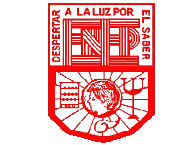 Escuela normal de educación preescolar
El sujeto y formación profesional
Graciano Montoya Hoyos  
Monserrath Valdez Ríos 
1|D 
Ciclo escolar 2021-2022
IDENTIDAD PROFESIONAL DEL PROFESORADO:
ENRIQUETA MOLINA RUIZ:
ANTONIO BOLIVAR :
FERNÁNDEZ CRUZ:
Es catedrático de universidad de Didáctica y organización escolar en la universidad de granada. Doctor en filosofía y ciencias de la educación. Sus líneas de investigación y publicaciones versan sobre educación moral de la ciudadanía
Es doctor en ciencias de la educación y profesor titular de universidad y organización escolar en la universidad de granada. Director del grupo de investigación “forcé”
Es profesora titulada de universidad Didáctica y organización escolar en la universidad de granada. Doctora en ciencias de la educación. Ha dirigido y participado en varios proyectos de investigación
La investigación biográfica y narrativa en Iberoamérica
La investigación biográfica y narrativa en Iberoamérica
ANTONIO BOLIVAR :
Jesús Domínguez:
El incremento y la popularidad alcanz
El incremento y popularidad alcanzado por la investigación narrativa sobre las historias de vida y biográficas, ha llegado a un mundo caótico y desordenado , donde solo queda el refugio propio.
Su propia credibilidad dentro del amplio paraguas de la investigación cualitativa. Se trata de otorgar toda su relevancia a la dimensión discursiva individual a los modos humanos